Flood & Hurricanes
By: Raegan & Brianna P-5
What to do if there happens to be a hurricane or flood
-Stay indoors and away from windows and glass doors.  
-Close all interior doors , secure and brace external doors.
- Turn off propane tanks, avoid using the phone , except for serious emergencies.
What not to do if there is a hurricane or flood
-Don’t wander around outside 
-Avoid your basement 
-Don’t sleep or spend time in rooms susceptible to tree falls
After hurricane katrina Eastern Northern America
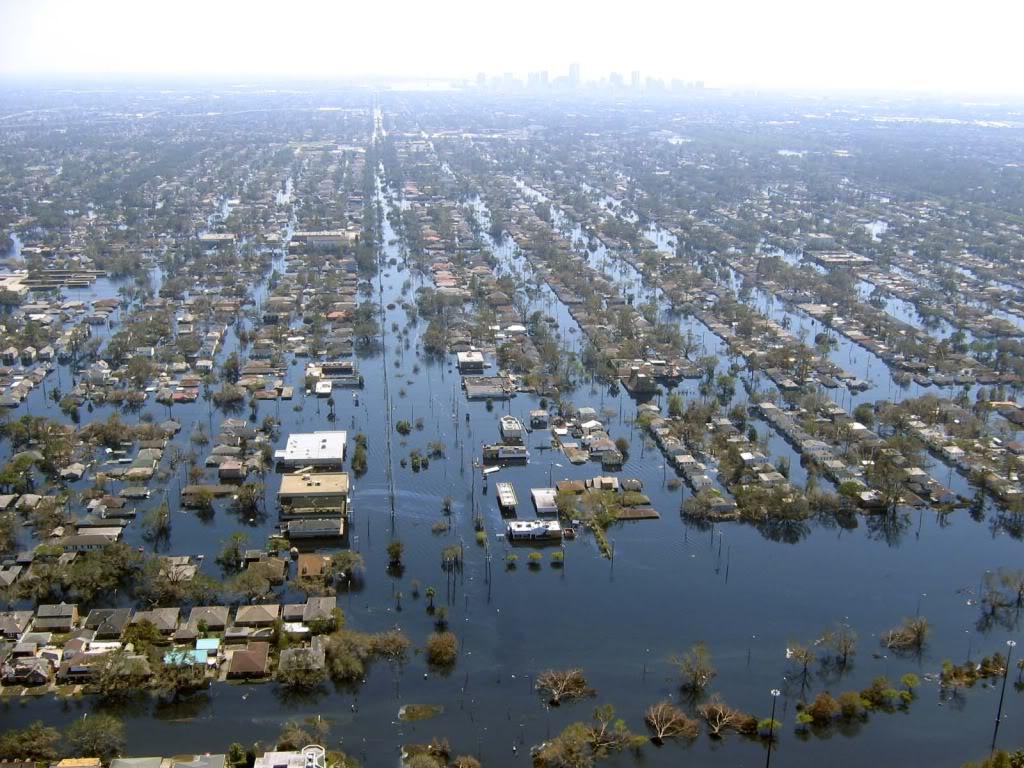 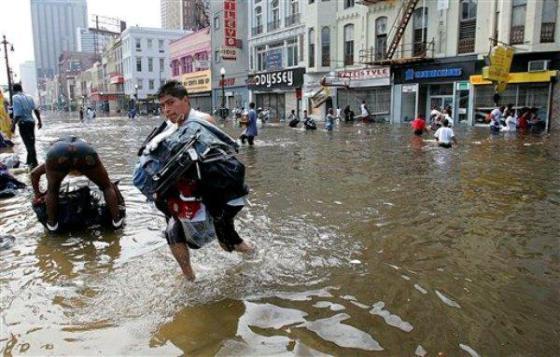 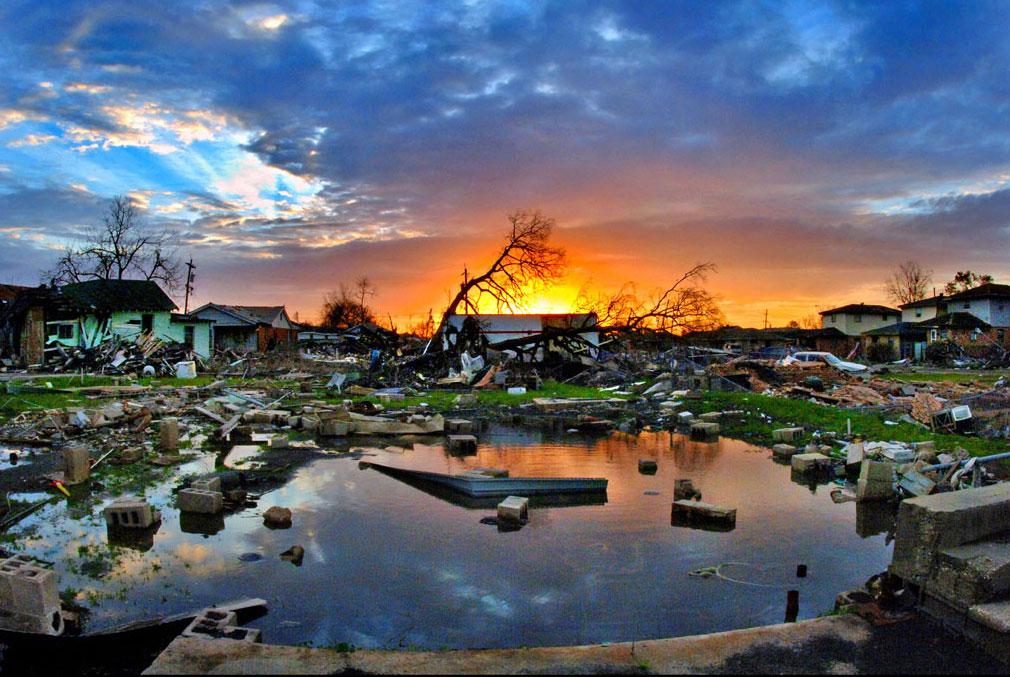 Pictures of Floods
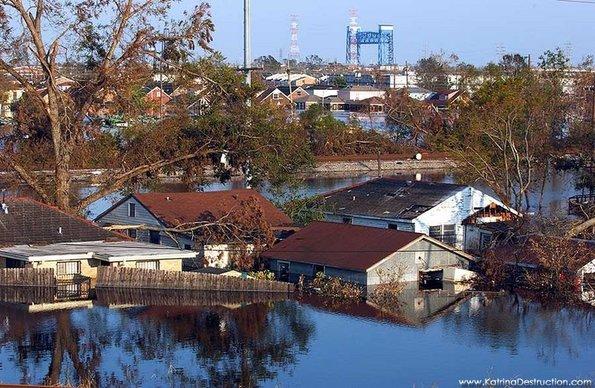 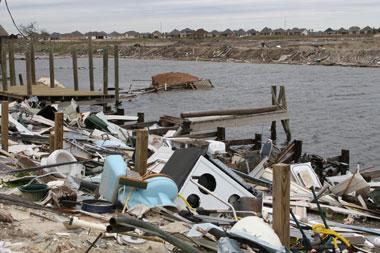 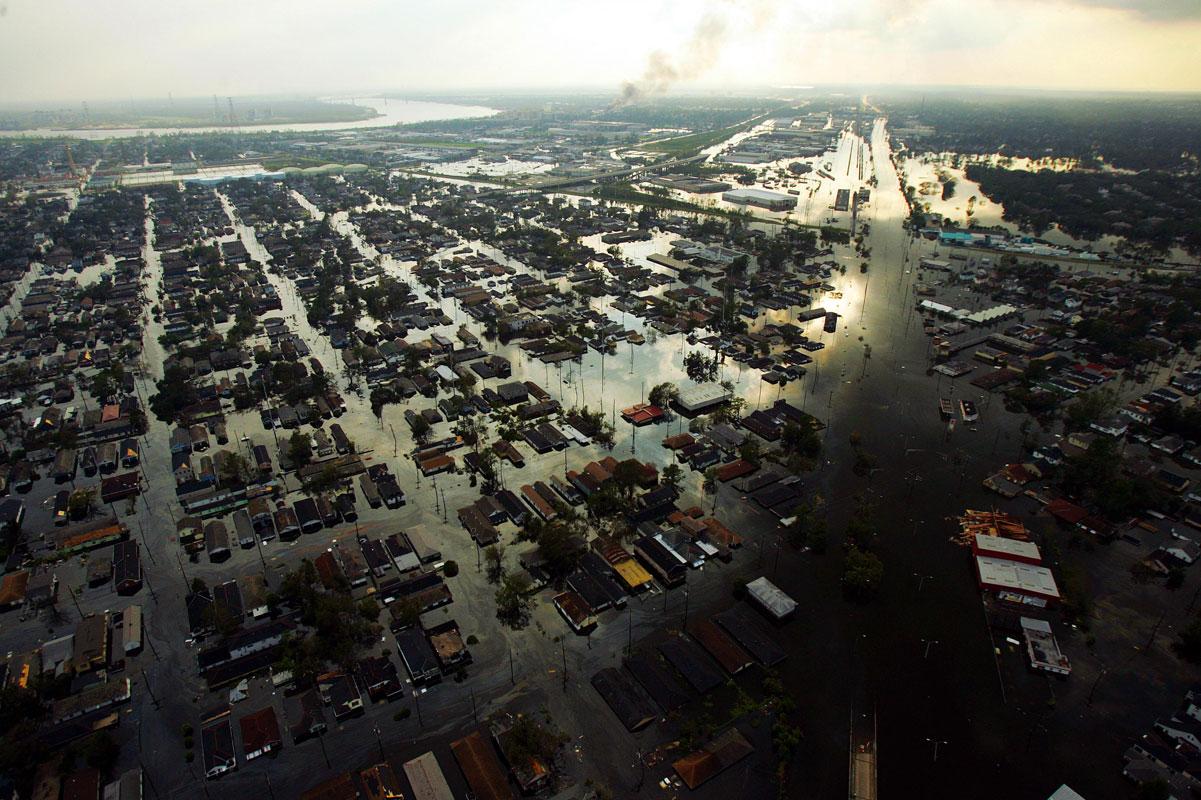 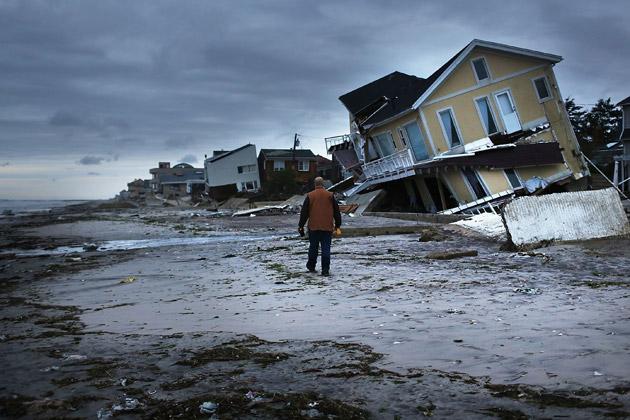 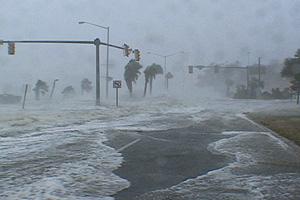 Links to videos
https://www.youtube.com/watch?v=ooGsvj5SeHE
https://www.youtube.com/watch?v=t_H4ZuJCTKQ